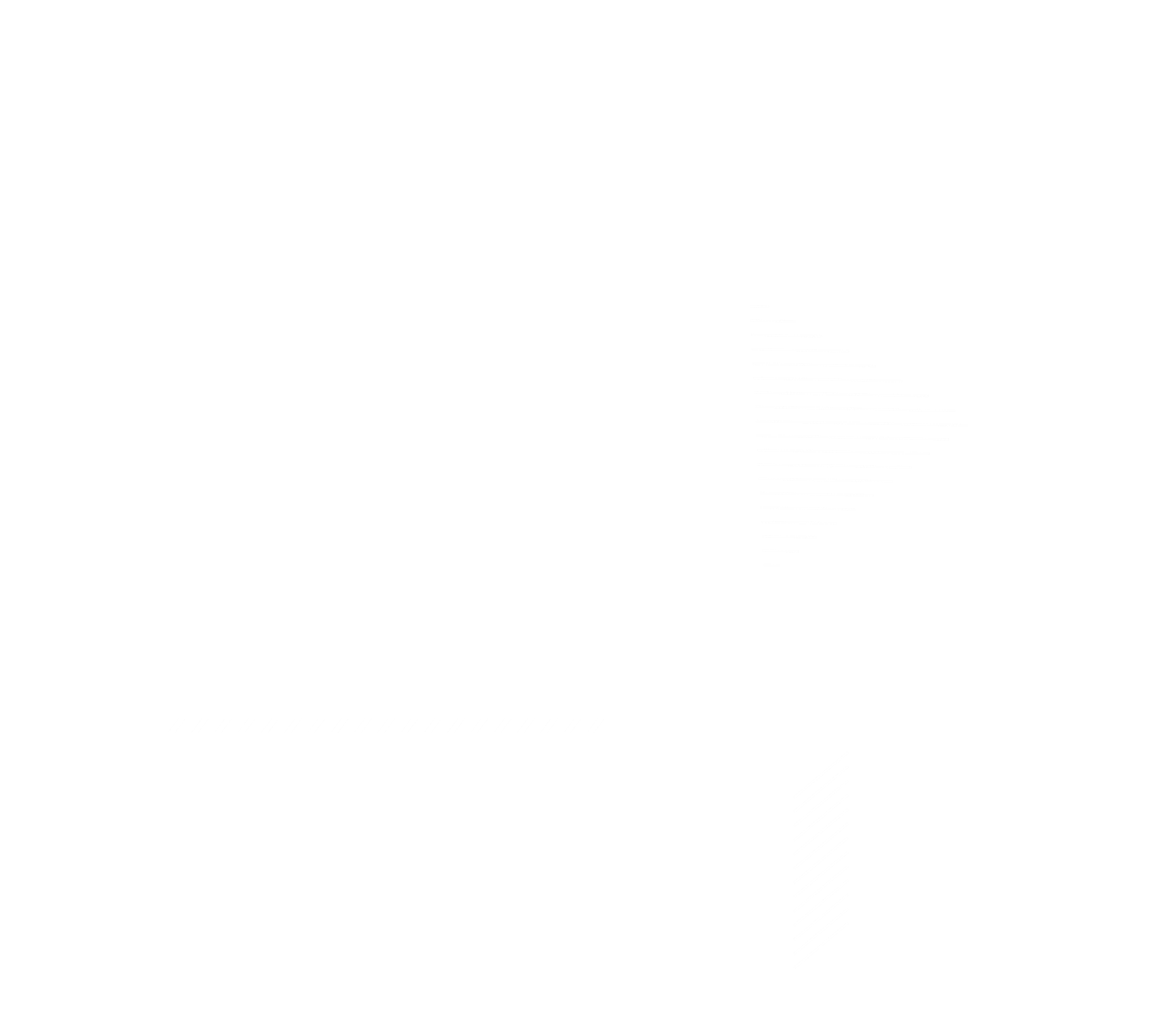 제1회 경남소프트웨어경진대회 사업설명회
2021 . 09 . 15

실무추진위원회
진행순서
- 정민영회장 인사말
			 - 경과보고 (박경부 사무국장)
			 - 사업설명회 (최창석 실무추진위원장)
			 - Q&A
1. 사업개요
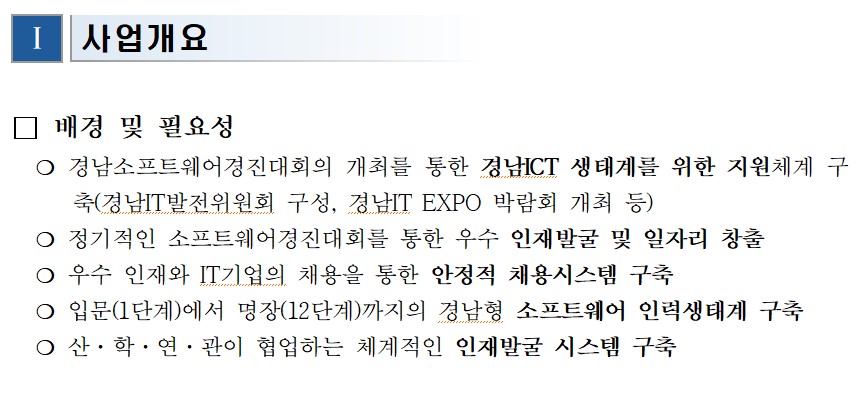 사업추진체계
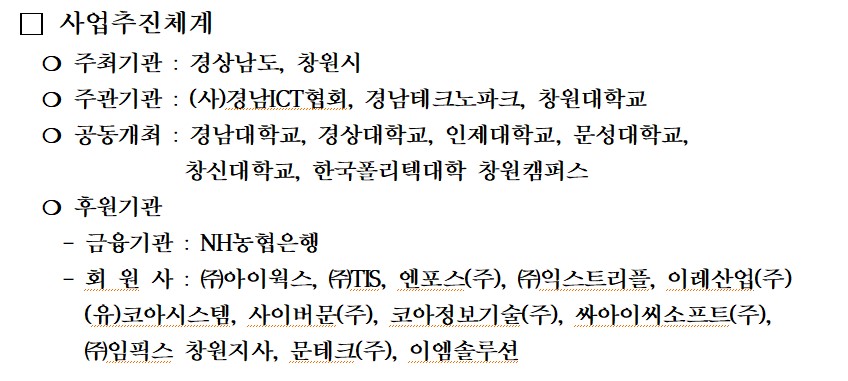 사업추진체계
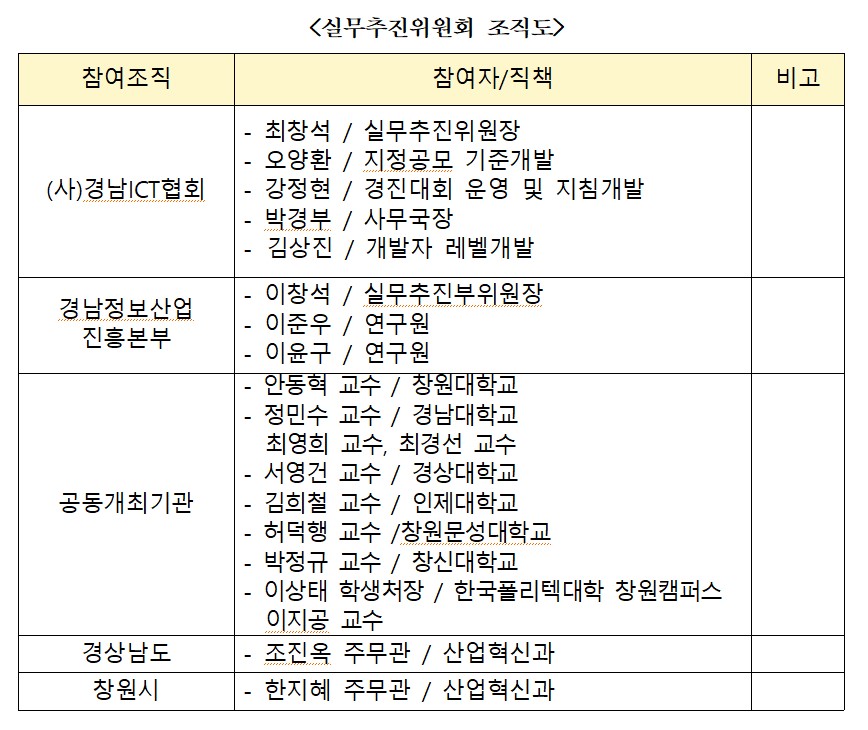 2. 추진현황
□ 모집현황
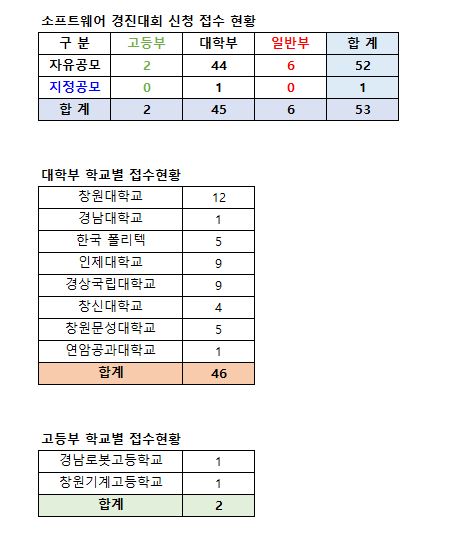 2. 추진현황
□ 추진일정
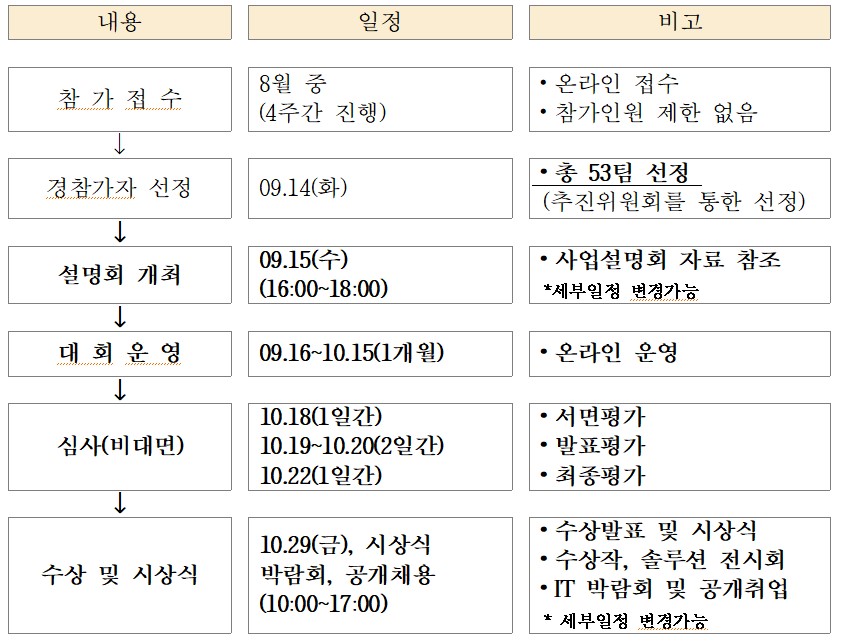 2. 추진현황
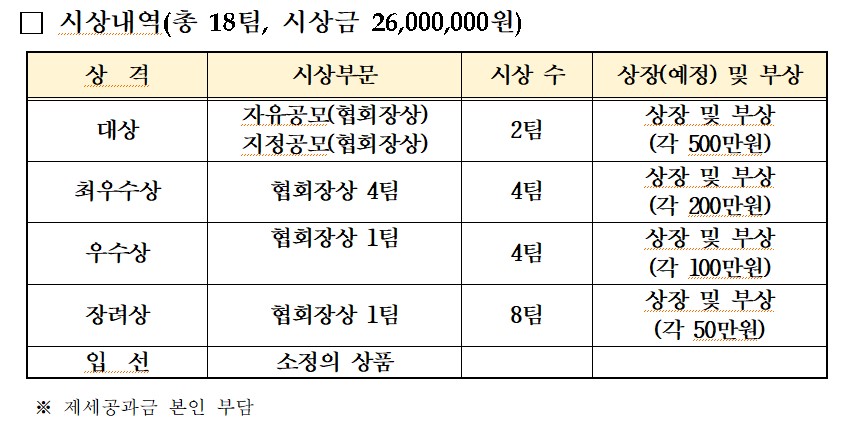 2. 추진현황
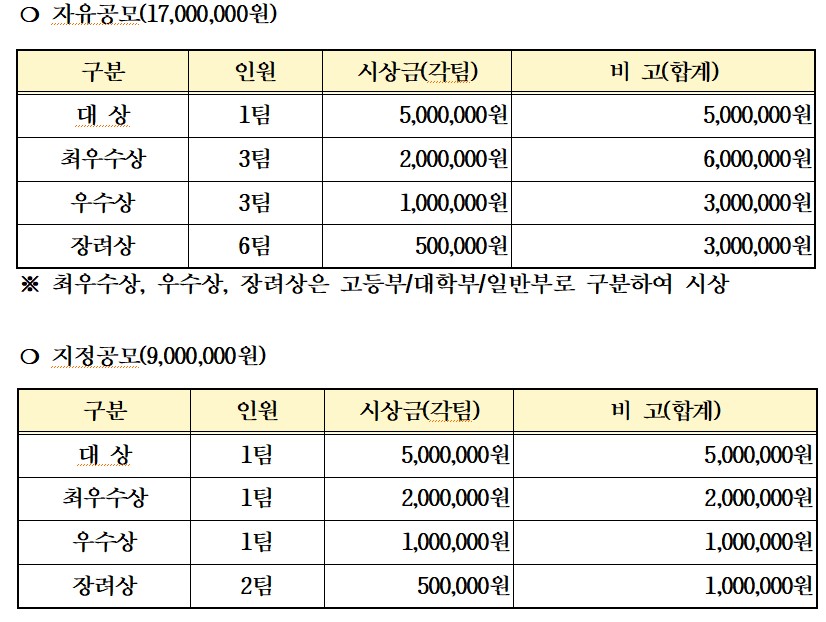 2. 추진현황
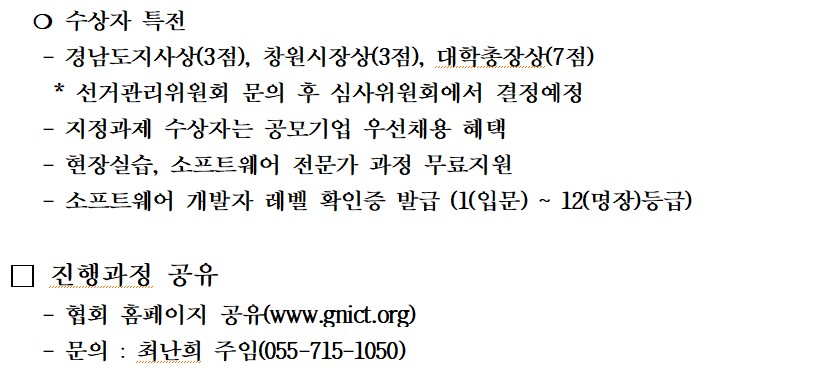 3. 진행 및 심사 안내
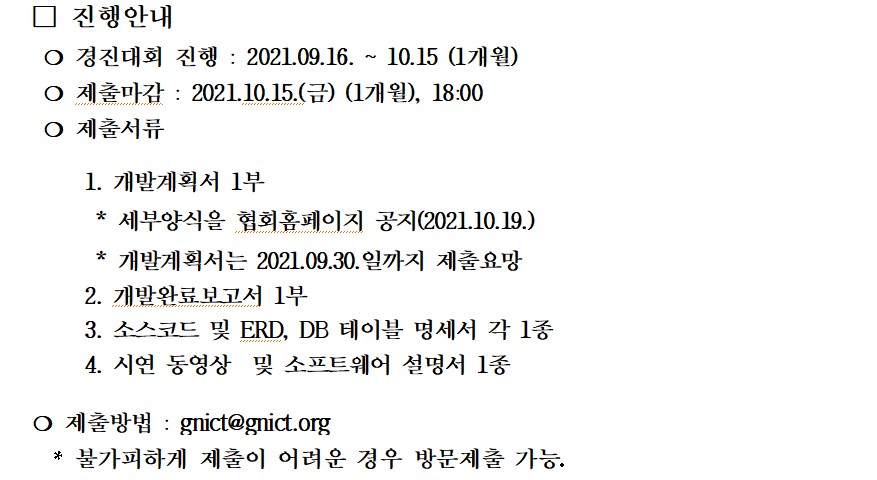 3. 진행 및 심사 안내
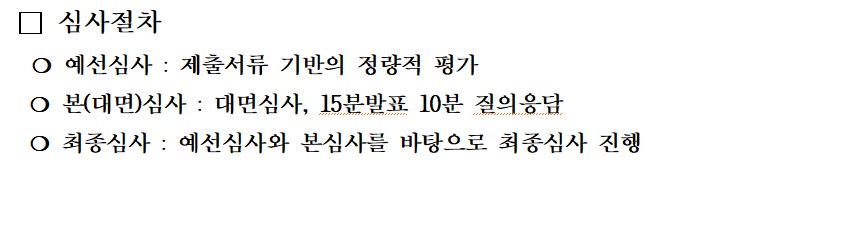 3. 진행 및 심사 안내
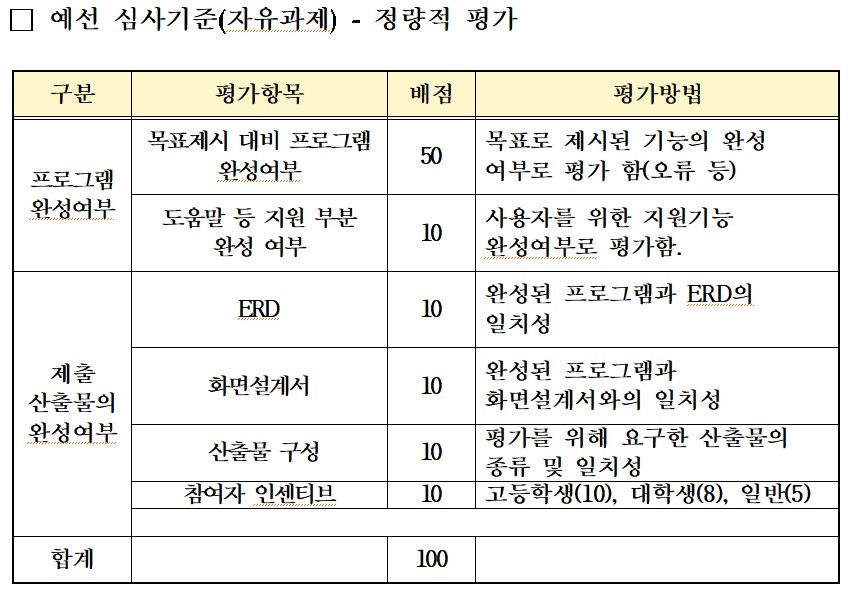 3. 진행 및 심사 안내
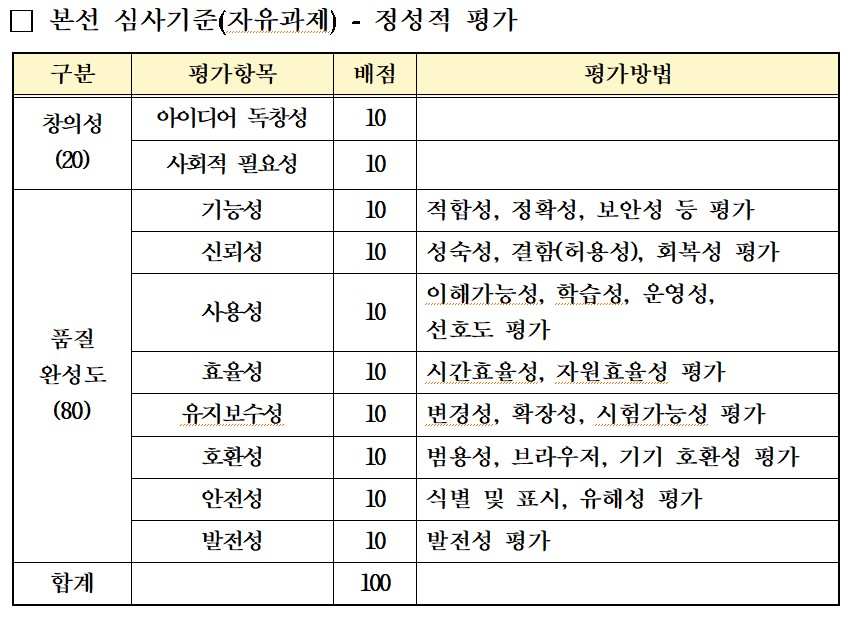 4. 심사결과 및 시상식
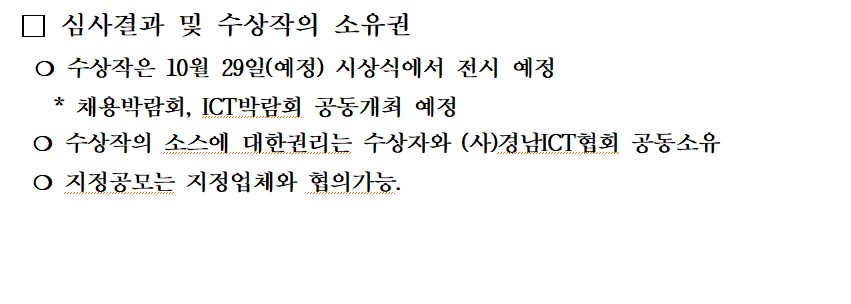